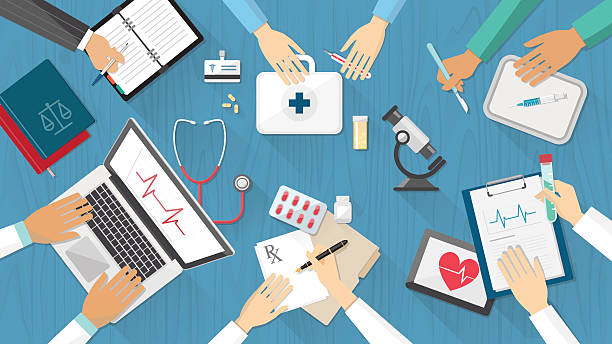 A Surgical Skills Logbook for JMOs: A Quality Improvement initiative
Avinesh Chelliah BMed MD
Surgical SRMO, Prince of Wales Hospital
Eastern and Greater Southern Surgical Skills Training Network
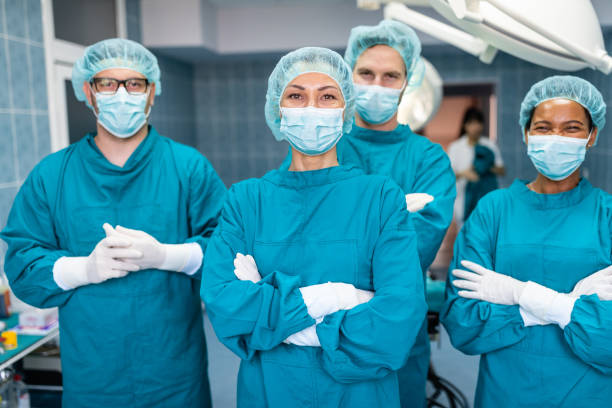 Issue:JMO education on surgical rotations is highly variable in both volume and quality.
Procedural skills require time and resources to practice
High inpatient turnover = higher administrative burden for JMOs
Operating theatre schedules for registrars and consultants
“I spent 10 weeks on surgery and only went to theatres on my last day.”
Intervention:A logbook of surgical skills, to help JMOs identify and attain learning goals for a surgical rotation.
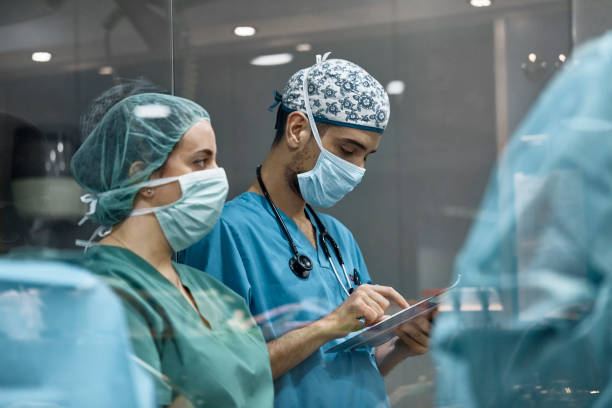 Method:
Shortlisted skills from existing resources:
Australian Curriculum Framework for Junior Doctors, CPMEC
JDocs Framework, RACS
Essential Surgical Skills, RACS
A5 Logbook structured according to procedural and non-procedural skills
Endorsed by HETI and circulated to NSW interns via Prevocational Training Networks / JMO Managers
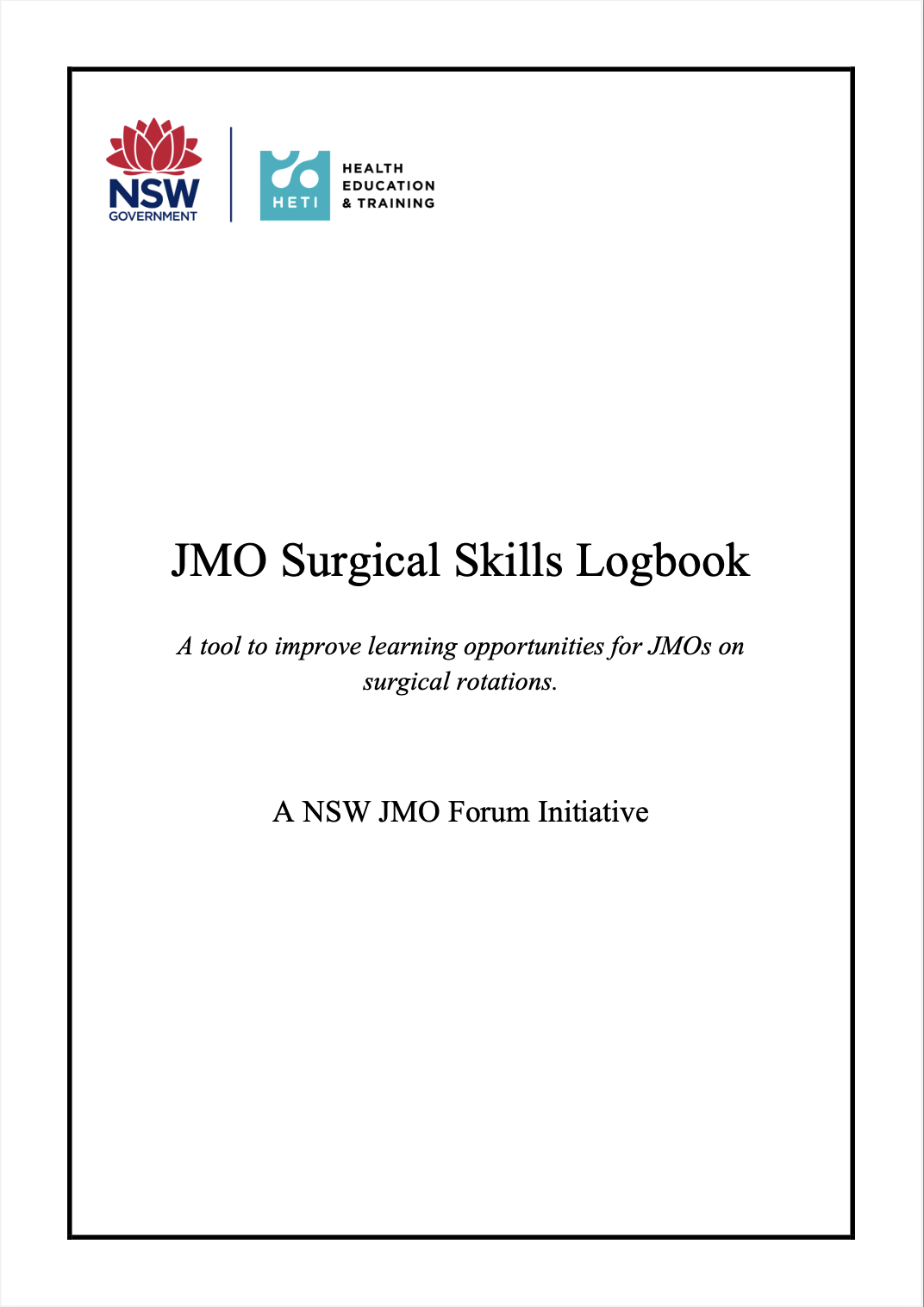 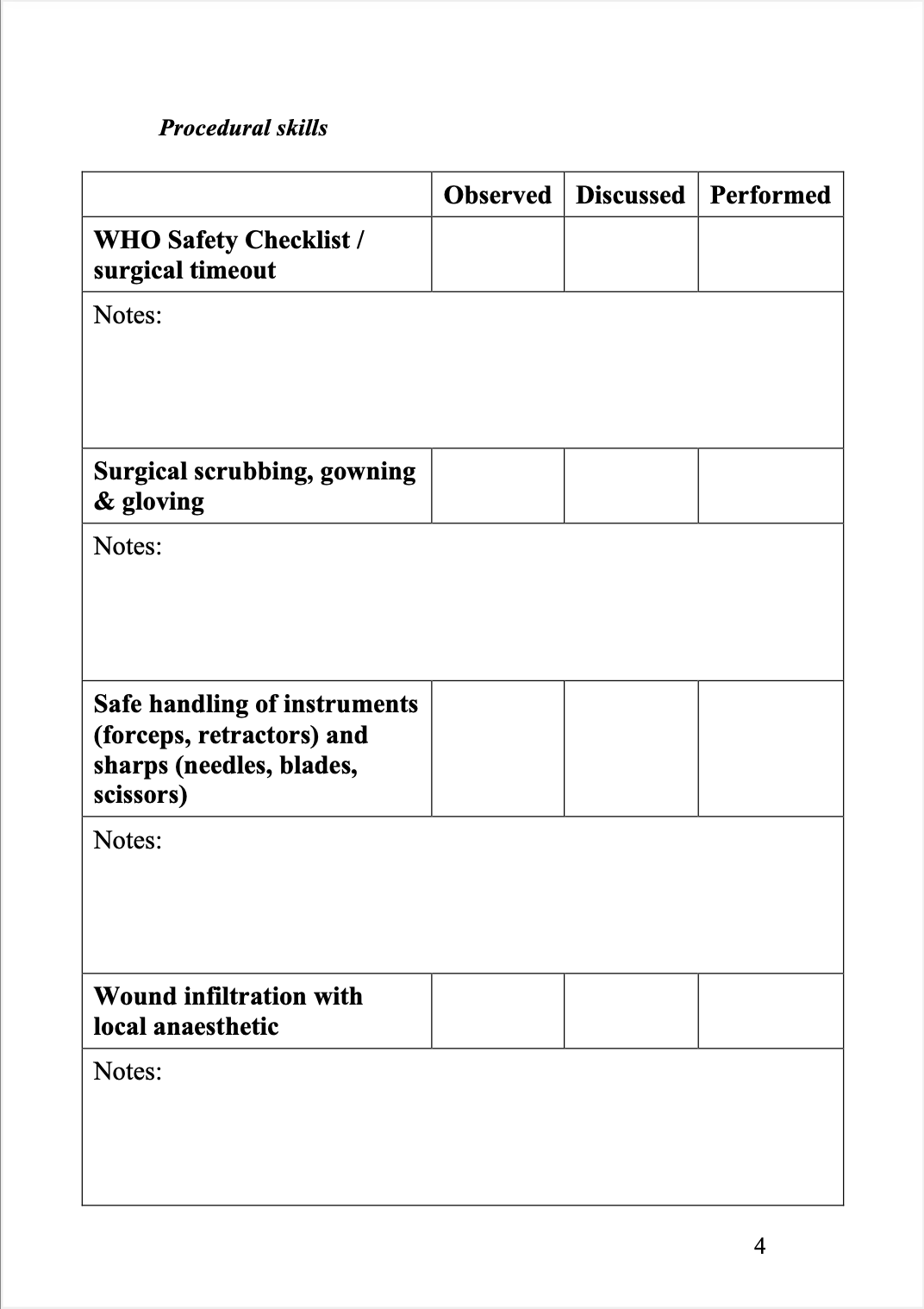 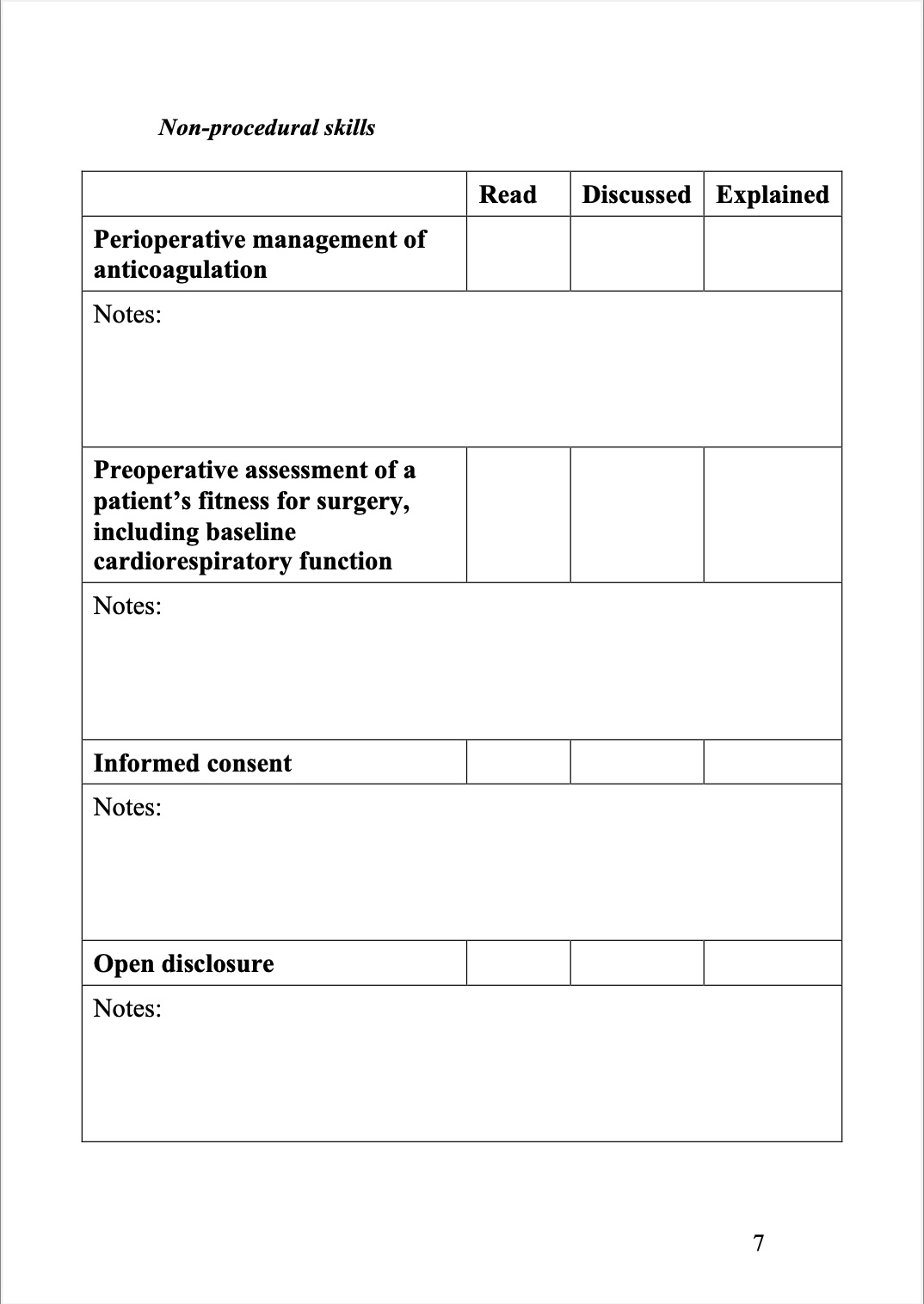 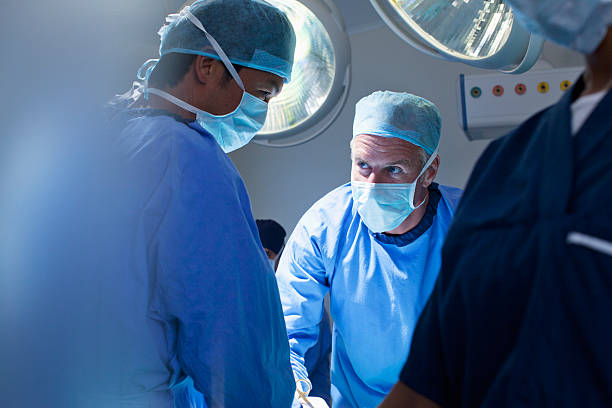 Intended Evaluation
Objective assessment of learning not feasible
Survey in Logbook linked via QR code, measuring:
Frequency of teaching
Type of teaching (level of teacher, formal vs informal)
JMO satisfaction with teaching
Confidence in surgical skills
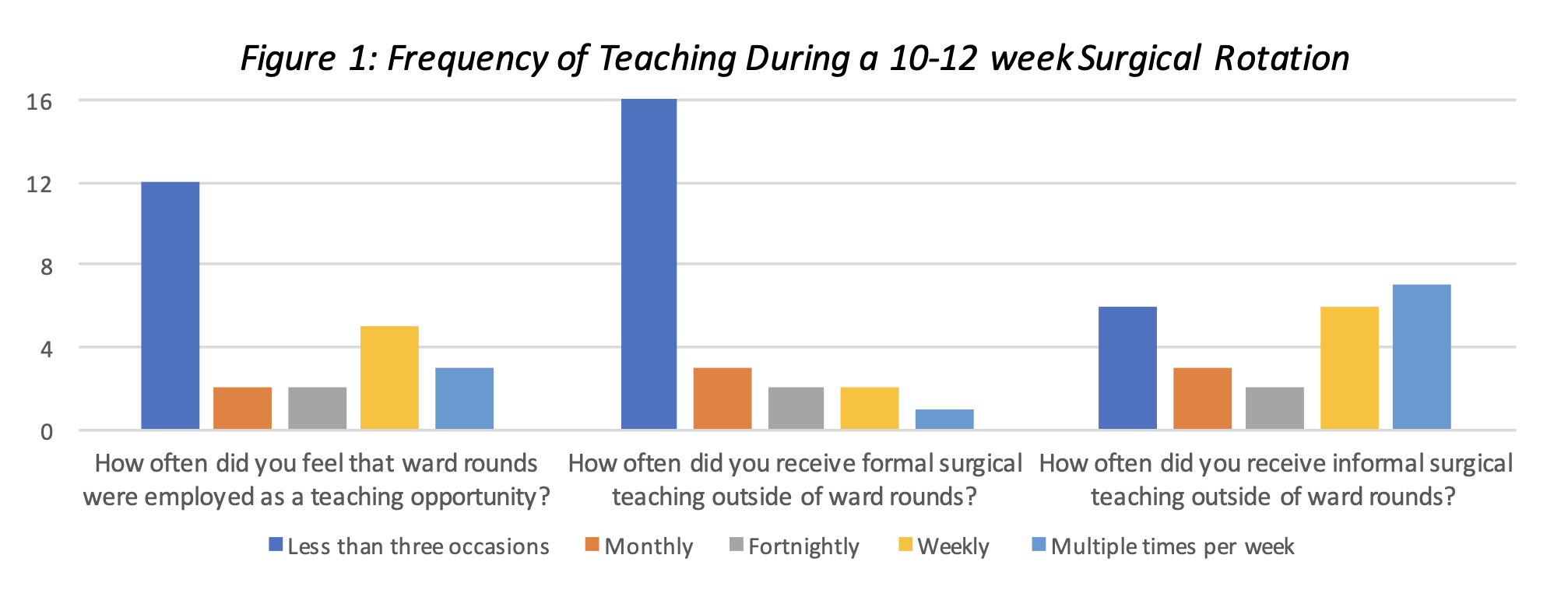 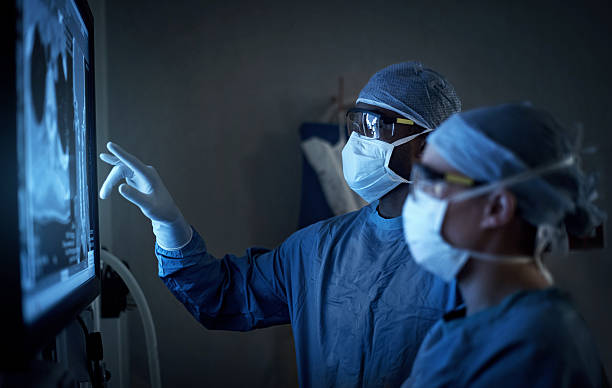 Conclusions
Survey response rates restricted the external validity and reliability of results.
Nevertheless, a logbook of learning objectives may help JMOs identify and attain learning goals during surgical rotations.
Surgical supervisors may also use the logbook to assess JMO performance and guide teaching.